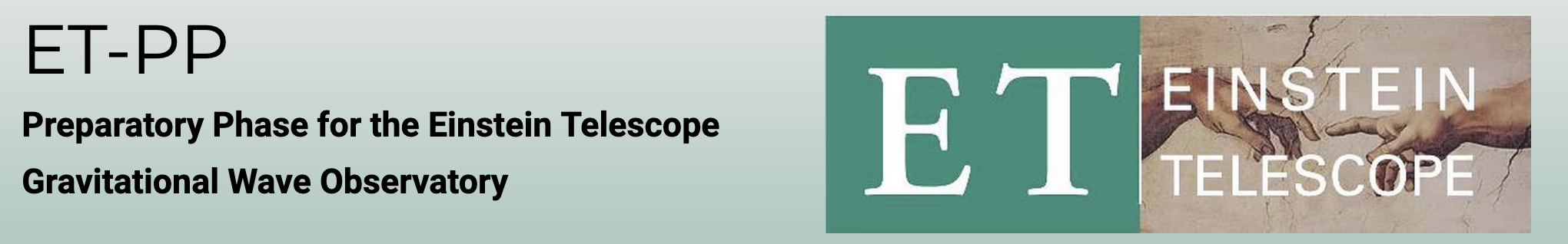 ET-PP WP8Computing and data modelSlides prepared by Alba Gonzalvez together with EIB chairs and WP8 work package leaders
ET-PP Meeting Barcelona 17 June 2024
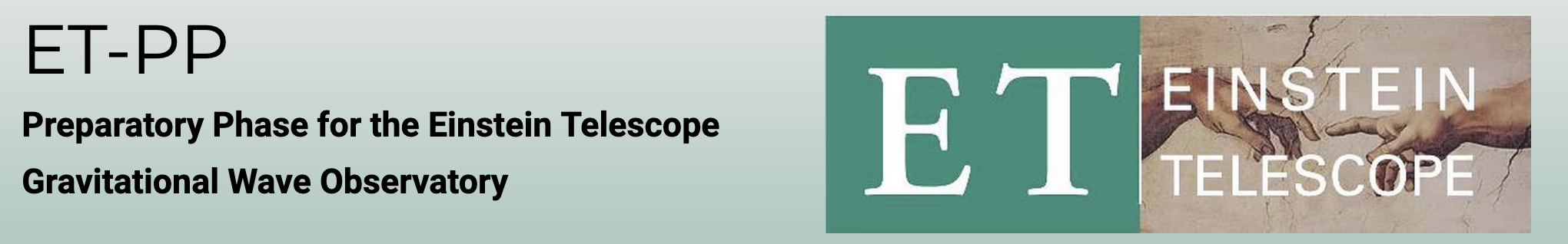 EiB-WP8 organization
Chairs: Stefano Bagnasco (INFN Torino) , Patrice Verdier (IP2I-IN2P3)
ET-PP WP8 – ET EiB
Division 1: 
Software, frameworks, and data challenge support
Andres Tanasijczuk (UC Louvain) 

Division 2: 
Services and Collaboration Support
Antonella Bozzi (EGO) 

Division 3: 
Computing and data model, Resource Estimation 
Gonzalo Merino (PIC) 

Division 4: 
Multimessenger alerts infrastructure
Steven Schramm (Université de Genève) 

TTG: Technology Tracking working Group 
Sara Vallero (INFN Torino)
Chairs: Achim Stahl, Nadia Tonello
Task 8.1
T0 data centerPatrice Verdier (IP2I-IN2P3) 

Task 8.2
Computing and Data Model
Anastasios Fragkos (Geneva) 

Task 8.3
ResourcesSilvio Pardi (INFN Napoli) 

Task 8.4
Data Access Implementation 
Nadia Tonello (BSC)
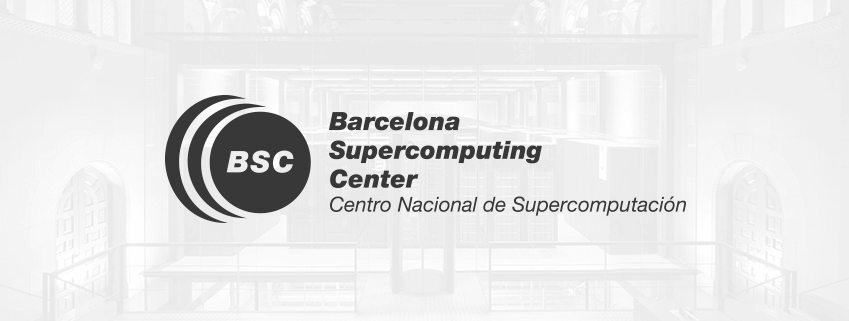 2
ET-PP Meeting Barcelona 17 June 2024
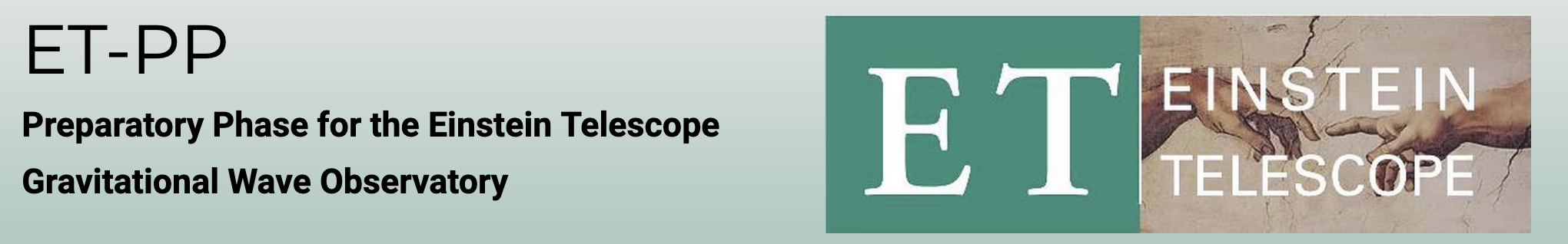 ET-PP WP8 Computing and Data models
ET-PP WP8 – ET EiB
WP8 
milestones
.
WP8 Deliverables
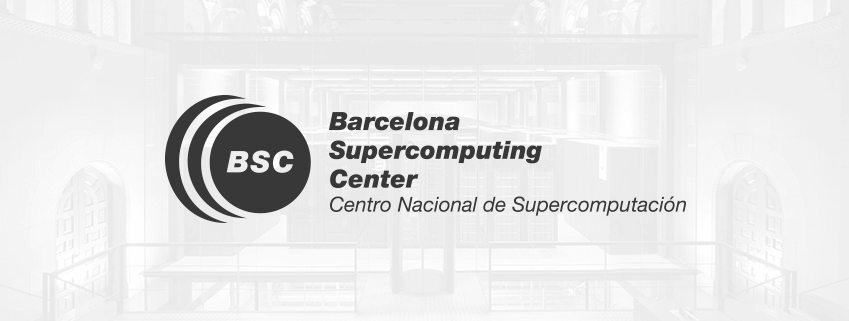 ET-PP Meeting Barcelona 17 June 2024
3
Computing and data requirements (D8.1)
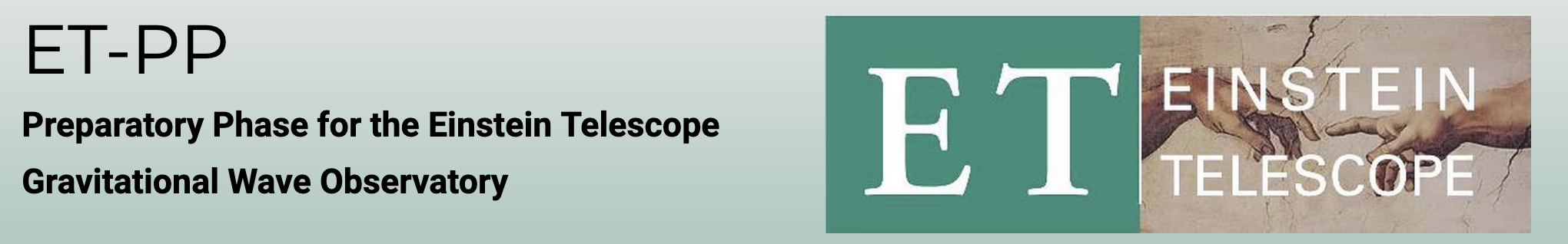 Introduction
	1.1 Scope
		1.1.1 Low latency pre-merger alerts
	1.2 Future ET Computing Model
	1.3 Template for requirements collection
2. ET Science drivers of computing requirements
	2.1 Low latency science drivers
3. Computing requirements
	3.1 Computing and data processing requirements
		3.1.1 Online requirements
		3.1.2 Low latency requirements
		3.1.3 Offline requirements
	3.2 Collaboration Algorithms
	3.3 Collaboration Support
	3.4 Data Management
4. Computing requirements summary tables
		4.1.1 Online requirements tables
		4.1.2 Low latency requirements tables
		4.1.3 Offline requirements tables
5. Computing and software expertise
6. Technological assessment
7. Conclusions
ET-PP WP8 – ET EiB
Taken from the D8.1 summary: “The summary for the computing resources expected for ET is given in section 4. These numbers are expected to evolve and will be tracked with MDCs so that ET can accurately predict its computing needs. Nevertheless, the baseline scenario presented here represents a significant but modest computing challenge compared to that faced by the HL-LHC experiments. The greatest challenge for ET will be training and retaining sufficient software and computing expertise to be able to leverage common tools, and create and maintain the bespoke solutions needed by ET over the long lifetime of the experiment.”
Structure of the document
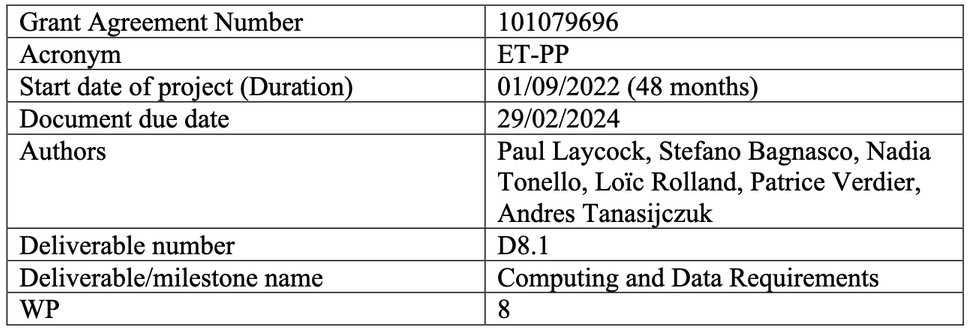 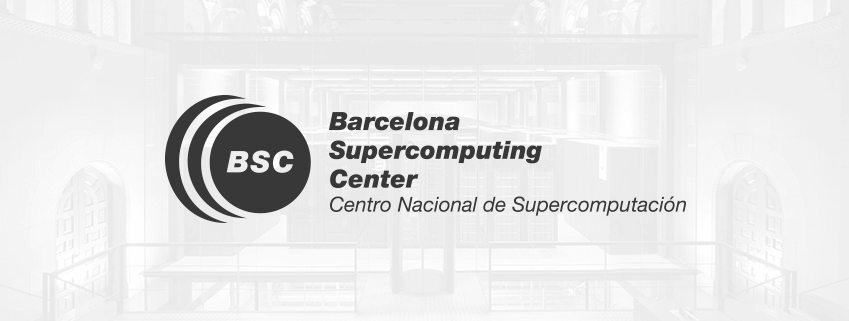 4
ET-PP Meeting Barcelona 17 June 2024
Computing and data requirements (D8.1)
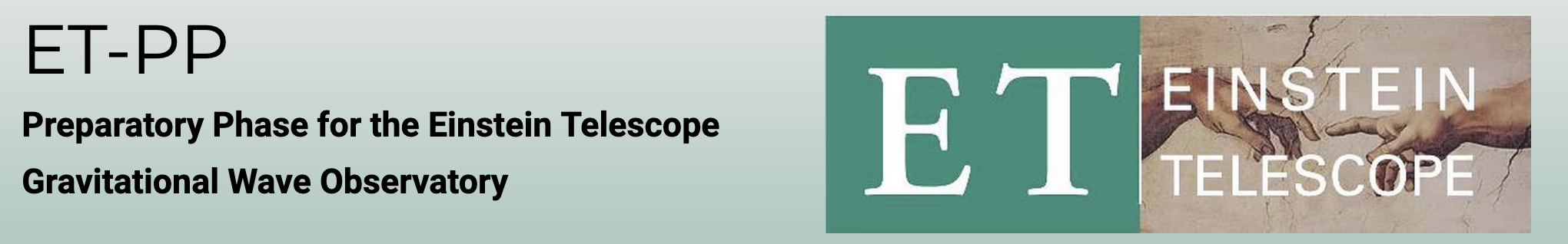 ET-PP WP8 – ET EiB
ONLINE
LOW-LATENCY
Low-lat. search
pipelines
Full bandwidth
raw
• DAQ
• Monitoring
• Detector control
• Automation
• h(t) reconstruction
• Sky localization
• Parameter estimation
Alert generation
system
Bulk data
raw
Event DB
Uncalibrated
aggregated h(t)
Alerts
OFFLINE
Calibrated
aggregated h(t)
Offline data processing
Derived data
Reduced
datasets
• Deep searches• Precise parameter estimation
• Frequency-domain searches
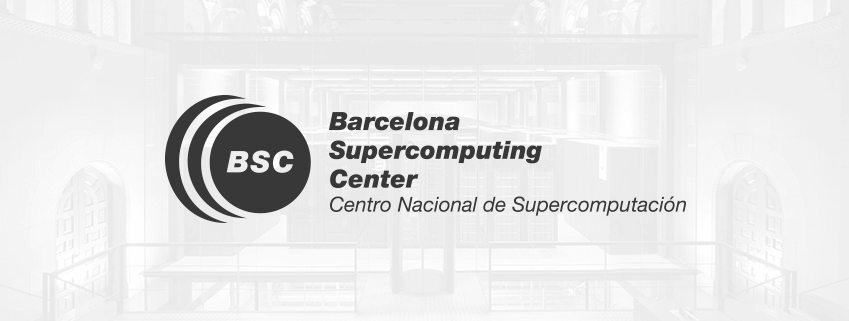 Figure credit: Stefano Bagnasco
ET-PP Meeting Barcelona 17 June 2024
5
Computing and data requirements (D8.1)
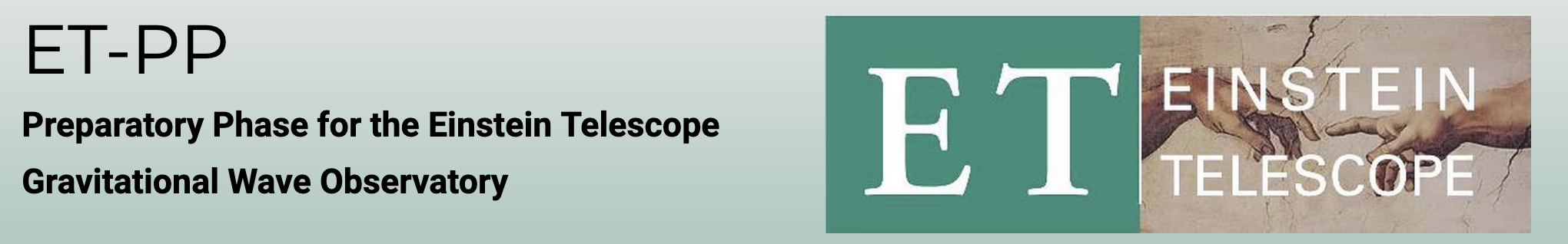 ET-PP WP8 – ET EiB
ONLINE
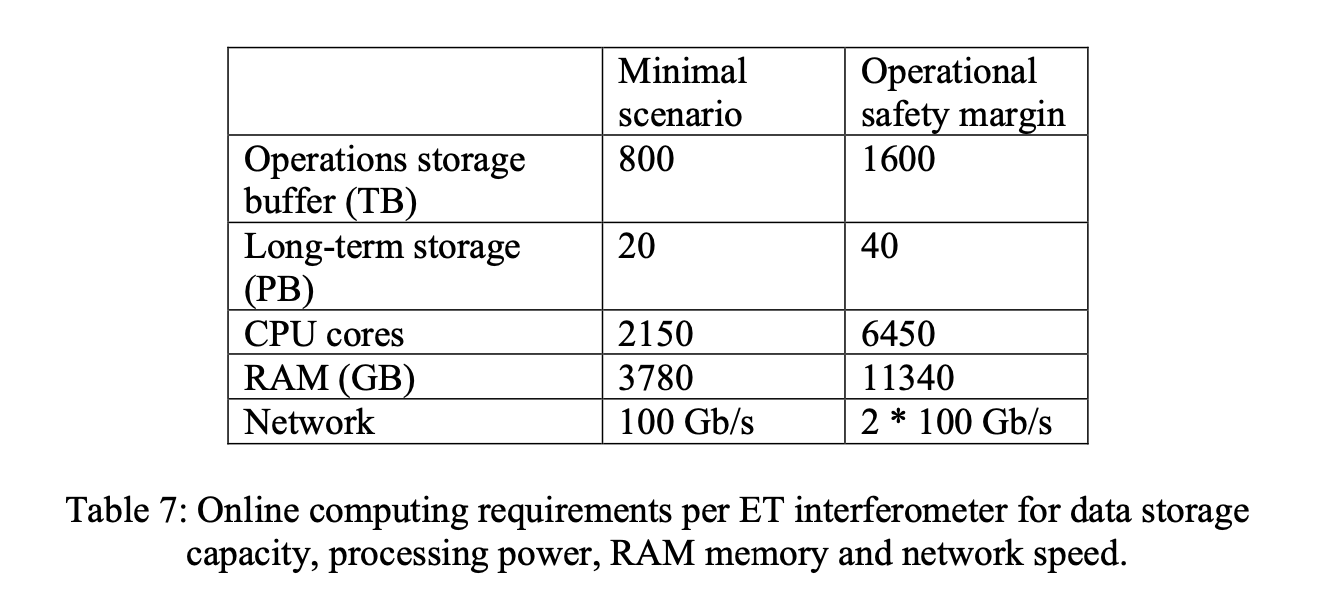 Full bandwidth
raw
• DAQ
• Monitoring
• Detector control
• Automation
• h(t) reconstruction
Bulk data
raw
Uncalibrated
aggregated h(t)
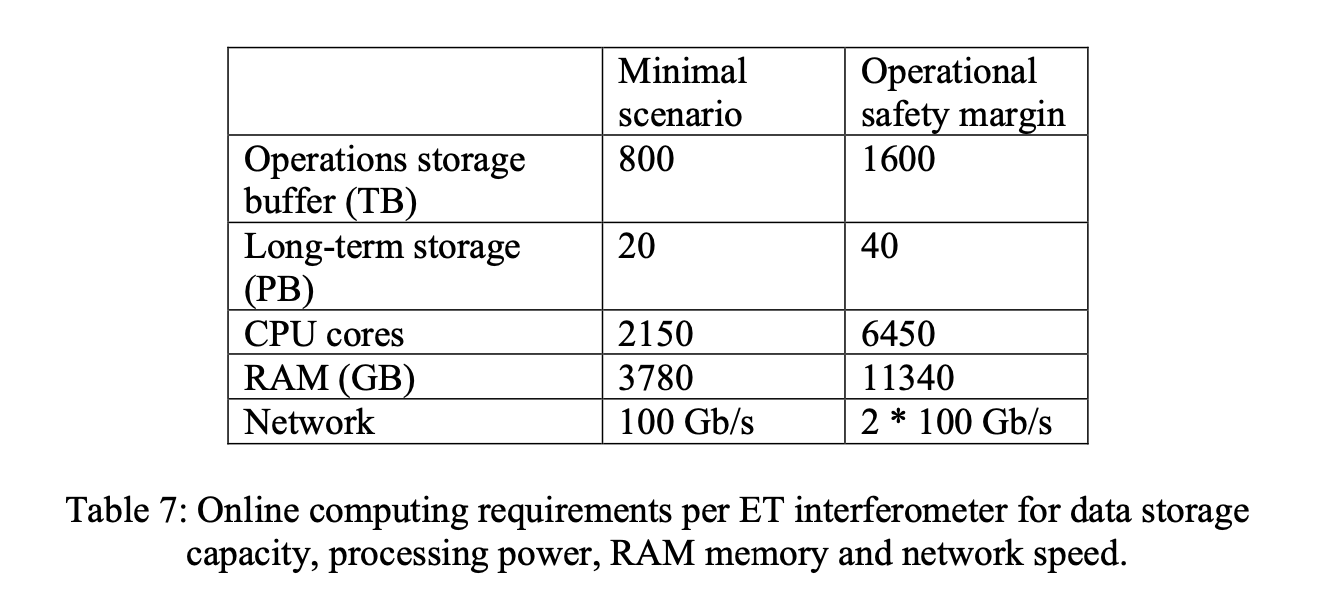 Calibrated
aggregated h(t)
Reduced
datasets
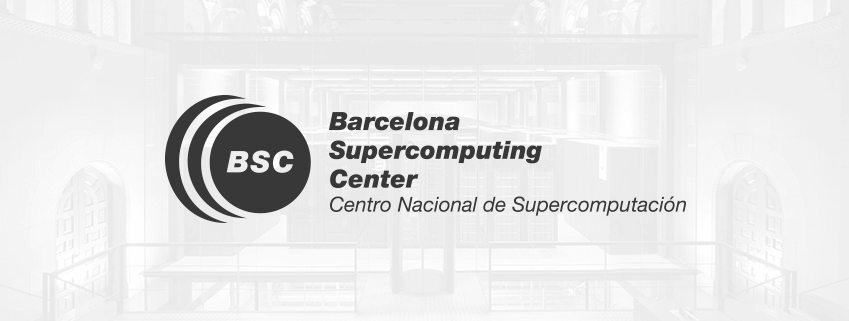 Figure credit: Stefano Bagnasco
ET-PP Meeting Barcelona 17 June 2024
6
Computing and data requirements (D8.1)
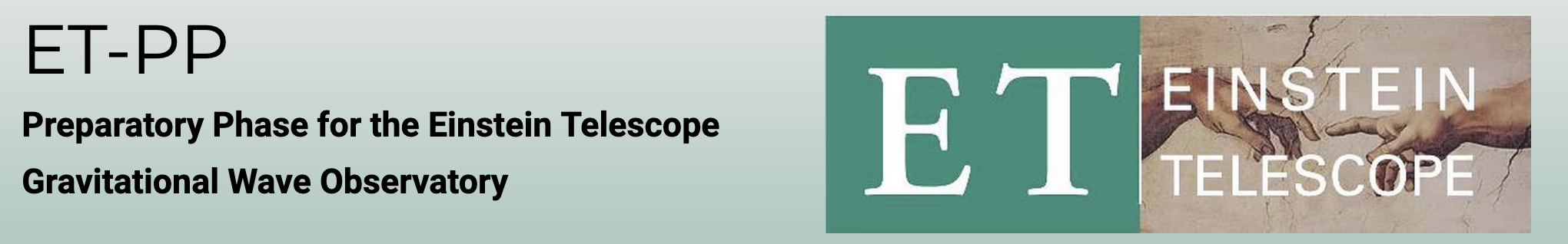 ET-PP WP8 – ET EiB
LOW-LATENCY
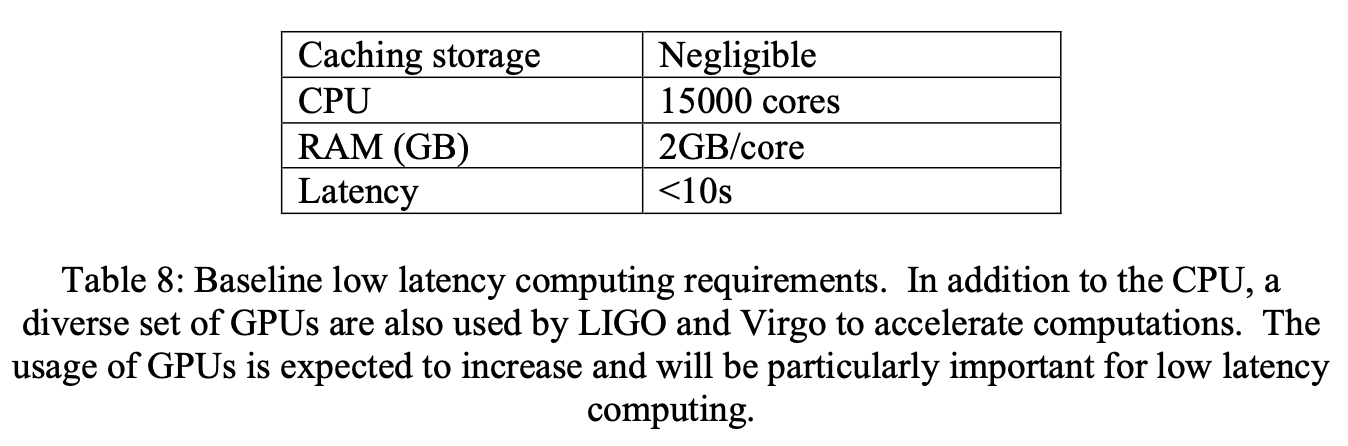 Low-lat. search
pipelines
• Sky localization
• Parameter estimation
Alert generation
system
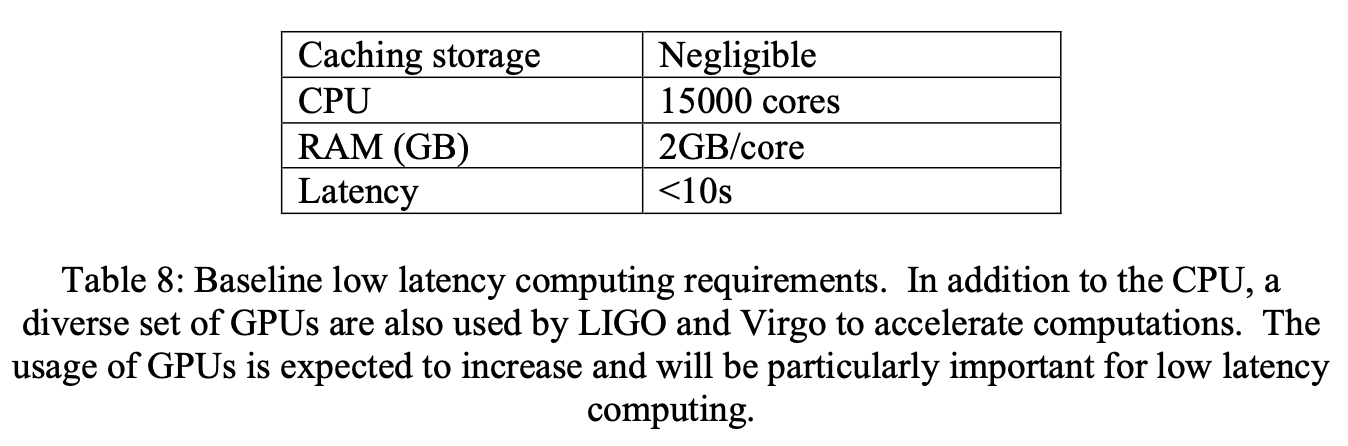 Event DB
Alerts
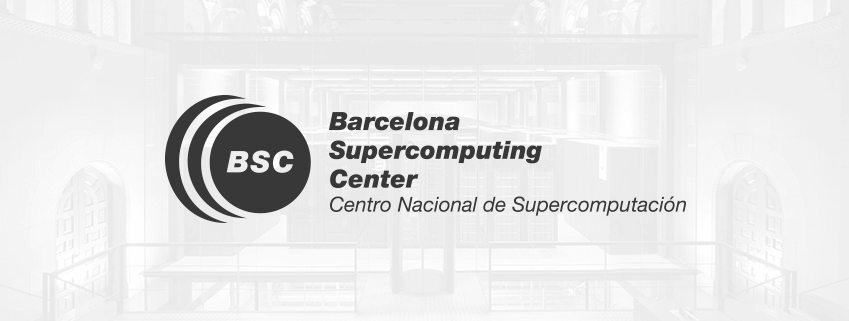 ET-PP Meeting Barcelona 17 June 2024
7
Computing and data requirements (D8.1)
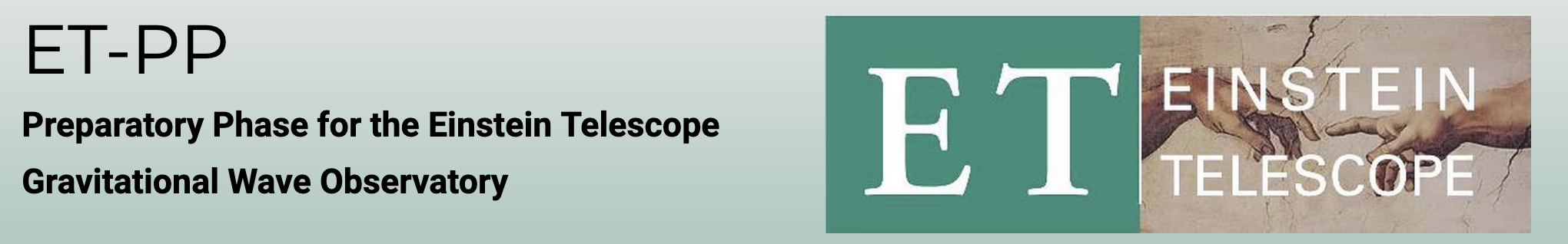 ET-PP WP8 – ET EiB
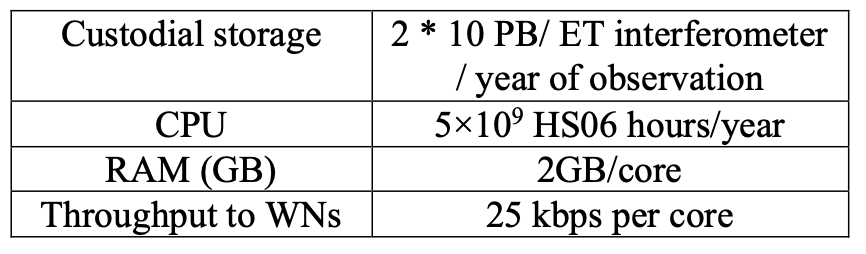 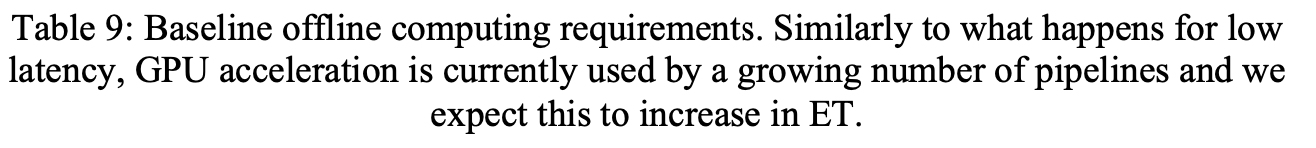 OFFLINE
Offline data processing
Derived data
• Deep searches• Precise parameter estimation
• Frequency-domain searches
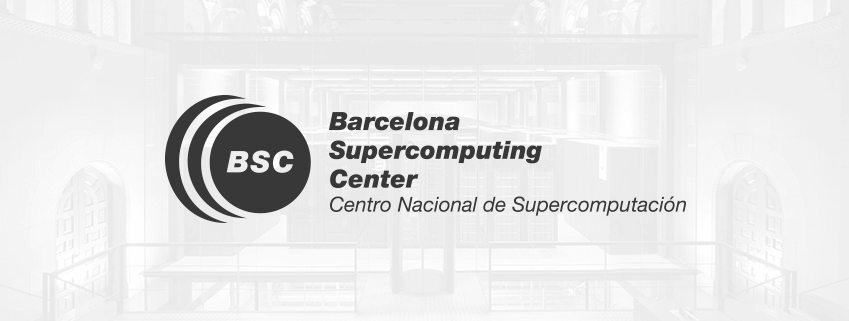 ET-PP Meeting Barcelona 17 June 2024
8
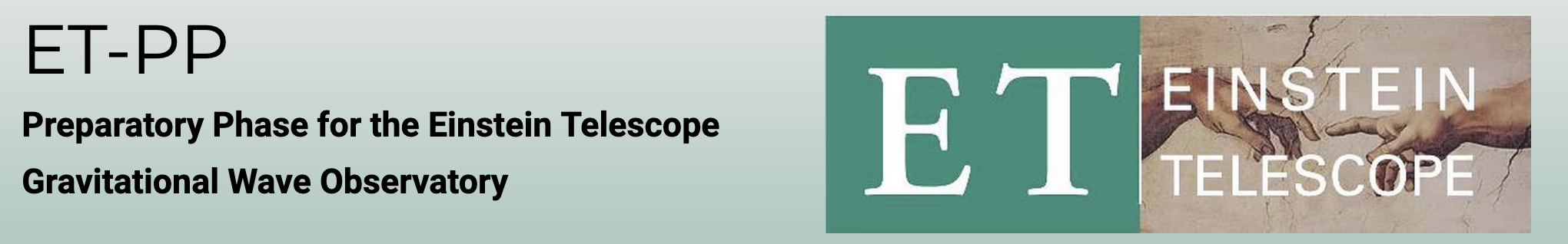 ET-PP WP8 Computing and Data models
ET-PP
WP8 milestones
.
WP8 Documents
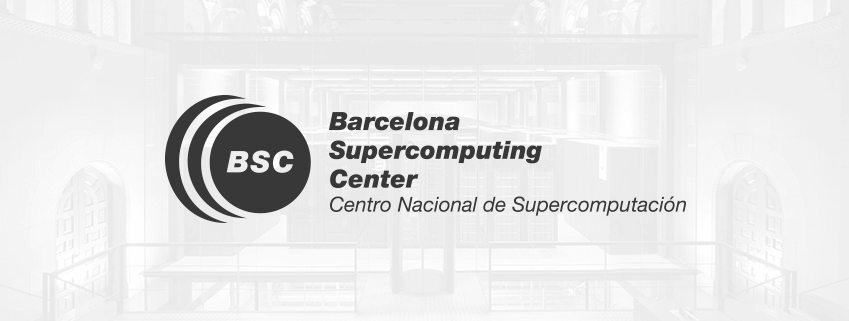 ET-PP Meeting Barcelona 17 June 2024
9
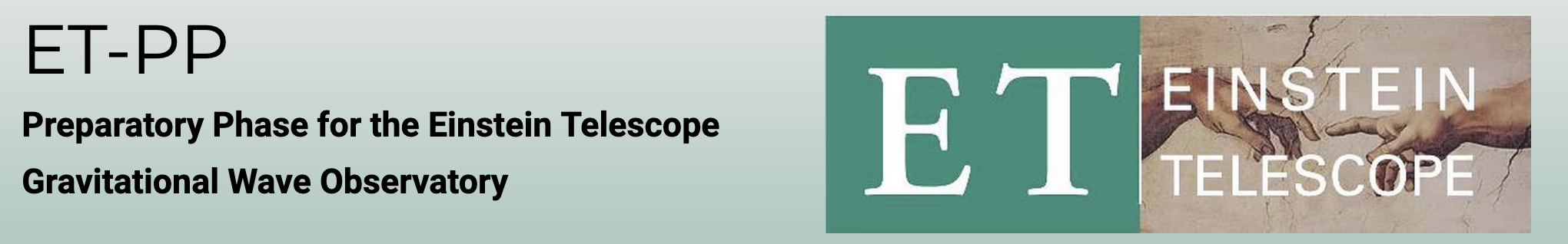 EiB-WP8 second workshop in preparation
ET-PP WP8 – ET EiB
M8.2 Computing Infrastructures availability for ET workflows, characteristics
Host: University of Napoli (Silvio Pardi, Task Leader 8.3 Resources)

Date: 8-9-10 July 2024
Remote connection option available for those unable to attend in person
Proposed schedule: Monday noon to Wednesday afternoon

Agenda draft
Indico link: https://indico.ego-gw.it/event/723/
WP8+EiBDiv3, with the contribution of WP9.
Computing resources (following the requirements coming from MDCs etc. )
Sustainability of the different options
Inviting external experts from WLCG (LHC computing) and technology tracking

Please register ASAP if interested
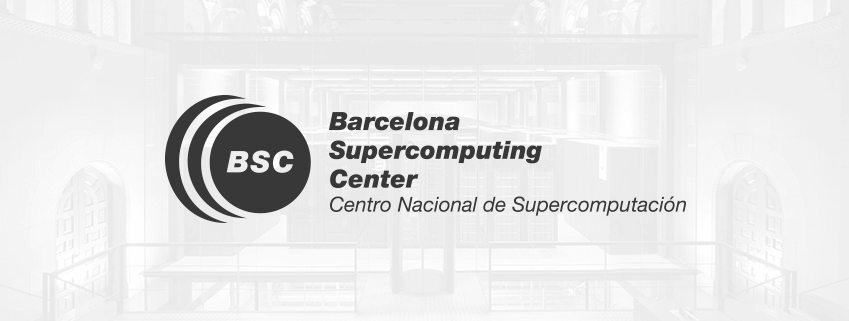 10
ET-PP Meeting Barcelona 17 June 2024
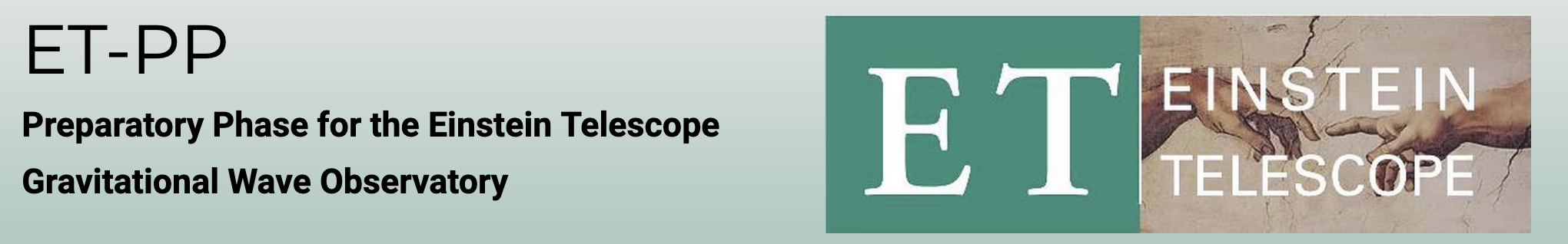 OSCARS proposals
ET-PP WP8 – ET EiB
First call Submission deadline: 15th May
It was a coordinated, team effort from EIB and WP8. ETAP: PI Paul Laycock, MADDEN: PI Federica Legger,  Co-I: Andres Tanasijczuk ; also including Stefano Bagnasco and Lia Lavezzi in the writing team

ETAP (Université de Genève) Access to multiple ESCAPE DataLakes.Rich metadata service integrationAccess to multiple rich metadata instancesA lightweight CRM service monitoring the VRE, useful for monitoring and measuring MDCs

MADDEN (INFN-TO & Université Catholique de Louvain)Multi-RI DataLake managed with Rucio, simulating data exchange with CE 
Development and test of RucioFS (POSIX FUSE mount of the Rucio catalogue)
Extend RucioFS to support advanced metadataStrong synergy with Virgo O5 

Second OSCARS call (November?)
Streaming data for LL? 
Something IVOA-related?
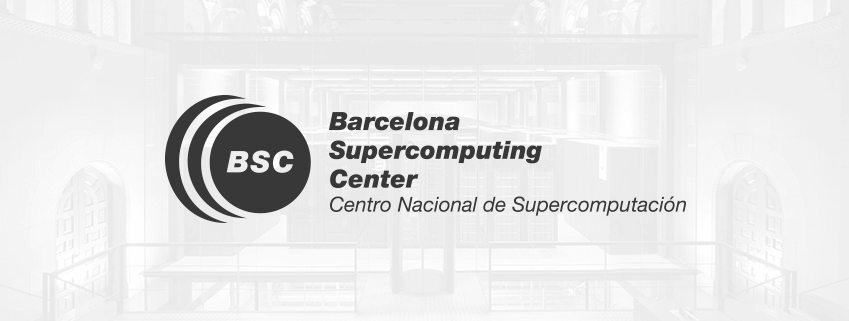 11
ET-PP Meeting Barcelona 17 June 2024
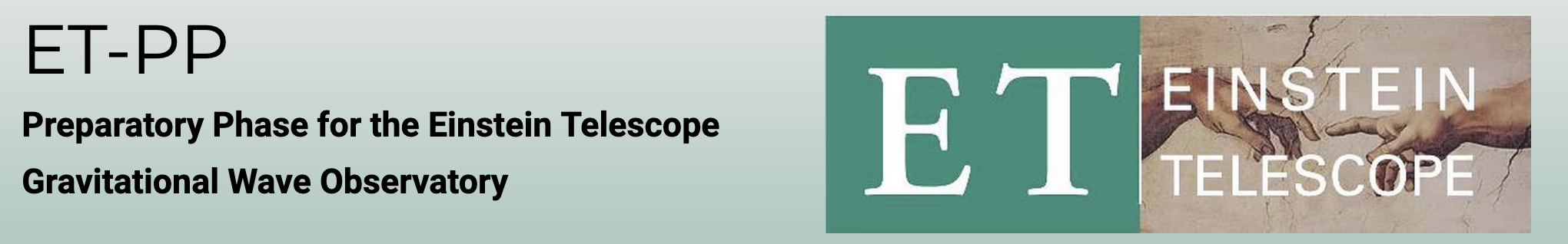 …coming soon
MDCs closer collaboration
ET-PP WP8 – ET EiB
Feedback on ET Symposium
Establish better communication between OSB Div10-EiB for MDCs.
Agreement on the need to set clear goals and deliverables for future MDCs.
	
Discussion on establishing common resources for benchmarking different approaches and best practice guidelines within groups. Might consider a task force to manage MDCs and gather feedback on resources and tools.
Proposal for code reviews to expedite progress. Plans to draft guidelines for software engineering and code management
Plans to circulate a document describing activities and solicit input from interested parties.
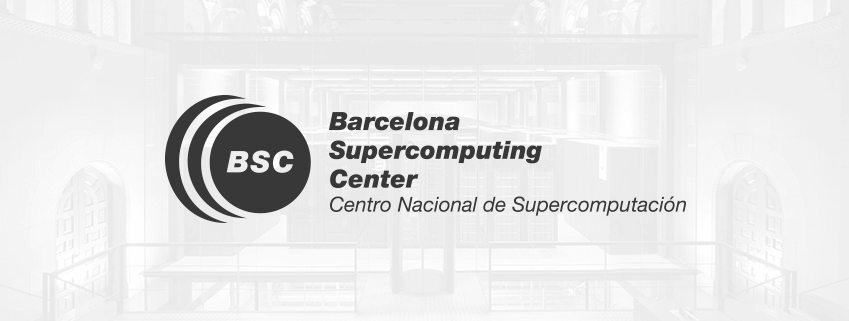 12
ET-PP Meeting Barcelona 17 June 2024
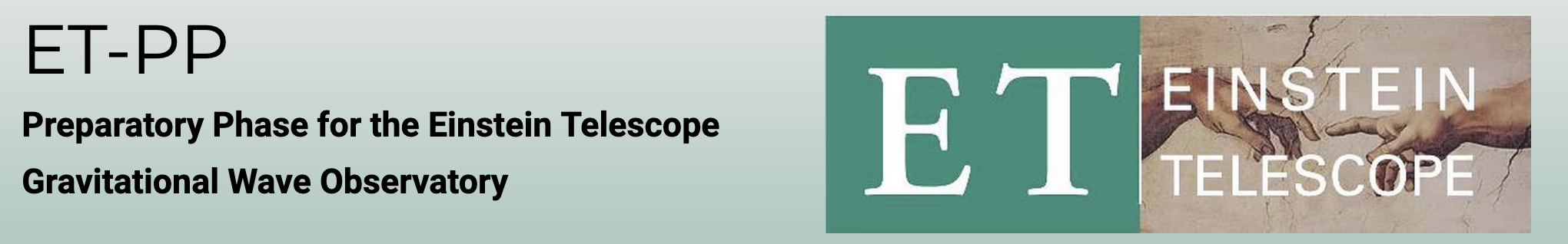 …coming soon
Tool evaluation kits
ET-PP WP8 – ET EiB
We will create a matrix to identify urgent functionalities and tools needed. 

Independent packaged parts of the final architecture 
Provide limited functionalities, possibly some as mere demonstrators 
To be released to users (i.e., they MUST be functional) 
Different implementations may exist, with different tools/technologies used to provide same functionality 
Integration of existing tools, no excessive bespoke developments, to map “kits” onto smallish projects 
Examples:
ESCAPE Datalake + RucioFS for data distribution 
IAM-basedAAI
ESCAPE Datalake + VRE interactive data analysis
OSDF + INFNCloud interactive data analysis
“Packaged” and quality-tested MDC data generation tool
Paul’s rich metadata tool
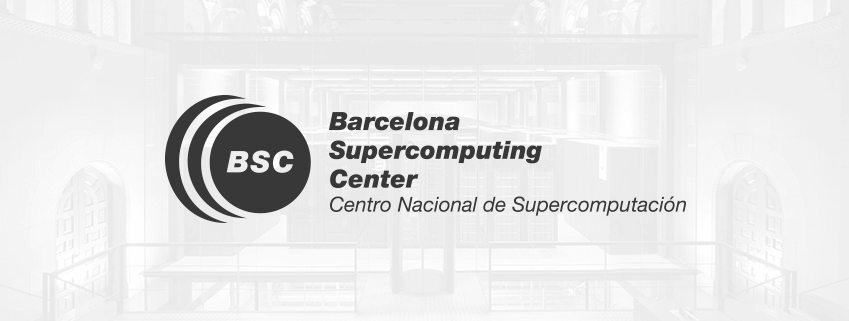 13
ET-PP Meeting Barcelona 17 June 2024
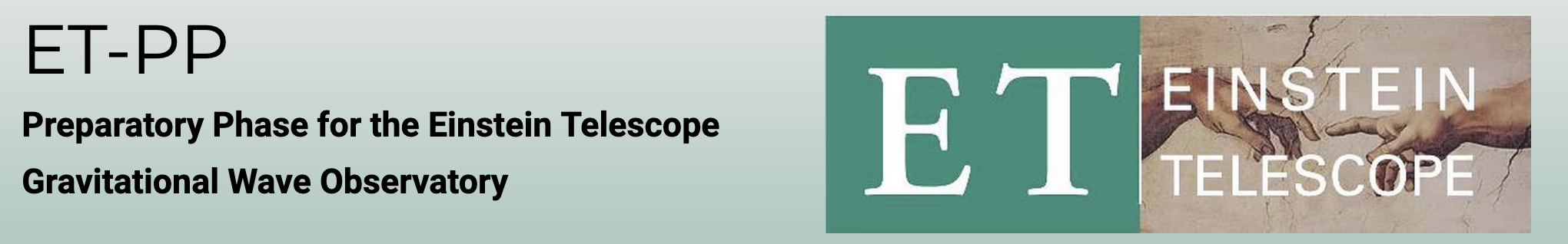 WP9 session: Sustainability aspects of computing
ET-PP WP8 – ET EiB
Sustainability aspects of computing will be a major theme of the July workshop in Napoli

Hardware sustainability
Consider the carbon pollution emitted during the creation and disposal of ET on-premise computing devices.
Maximize the lifespan of the ET-fully-dedicated hardware
Maximize the utilization time of the shared devices (cloud) 

Software efficiency
Expertise for code optimization, parallelization and scalability
Profiling and maintenance of code
Adaptation to heterogenous technology and its evolution

Energy awareness
Power Usage Effectiveness of computing centers 
Energy proportionality: energy consumption and effective work done (i.e. inefficient code)
Baseline (Idle states) consumption awareness (i.e. disk data usage)
Transparency regarding the sources of energy employed (clean, green, renewable).
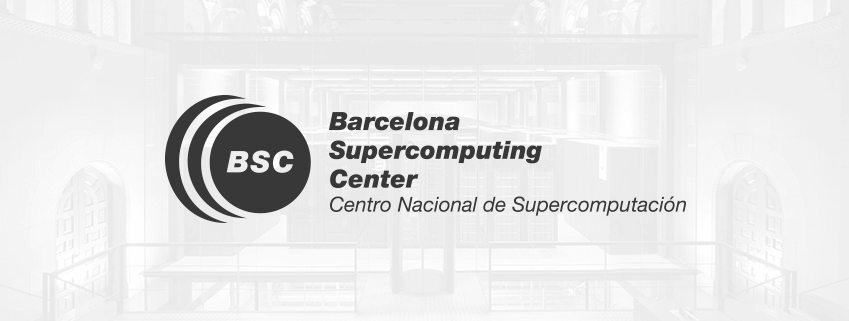 14
ET-PP Meeting Barcelona 17 June 2024
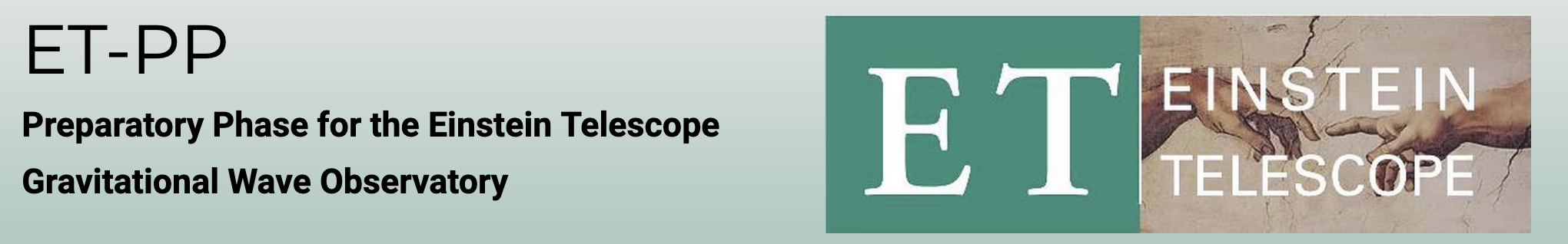 Thank you!
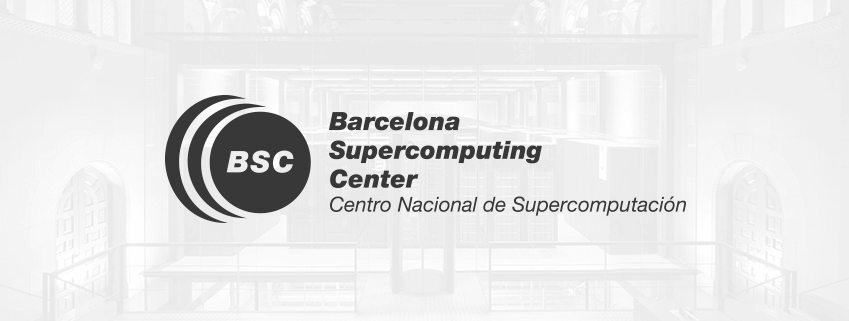 ET-PP Meeting Barcelona 17 June 2024
15